讀經
使徒行傳 2:37-47
使徒行傳 2:37
(華)他們聽了以後，覺得扎心，就對彼得和其餘的使徒說：“弟兄們，我們應當作甚麼呢？”
(台)眾人聽著諸個話，心親像互刺鑿著，對彼得及其他的使徒講：「各位兄弟，阮應該做什麼？」
使徒行傳 2:38
(華)彼得說：“你們應當悔改，並且每一個人都要奉耶穌基督的名受洗，使你們的罪得赦，就必領受所賜的聖靈。
(台)彼得對  講：「著悔改，逐個人攏著奉耶穌基督的名受洗禮，互恁的罪得著赦免，就會領受上帝所賜的聖神。
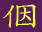 使徒行傳 2:39
(華)這應許原是給你們和你們的兒女，以及所有在遠方的人，就是給凡是我們主　神召來歸他的人。”
(台)因為此個應允是欲互恁及恁的子孫，以及一切佇遠的所在的人，就是咱的主上帝所呼召來歸伊的人。」
使徒行傳 2:40
(華)彼得還用許多別的話，鄭重作證，並且勸勉他們，說：“你們應當救自己脫離這彎曲的世代！”
(台)彼得閣用真多話出力做見證，勸勉   講：「著救家己脫離此個邪惡的世代。」
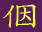 使徒行傳 2:41
(華)於是接受他話的人都受了洗，那一天門徒增加了約三千人。
(台)對按呢，領受伊的信息的人攏受洗禮；彼日信徒大約加添三千人。
使徒行傳 2:42
(華)他們恆心遵守使徒的教訓，彼此相通、擘餅和祈禱。
(台)   全心領受使徒的教示，參與團契生活、擘餅、祈禱。
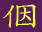 使徒行傳 2:43
(華)使徒行了許多奇事神蹟，眾人就都懼怕。
(台)使徒行真多奇事神跡，引起眾人敬畏的心。
使徒行傳 2:44
(華)所有信的人都在一起，凡物公用，
(台)所有的信徒攏做夥生活，所有的物公家用，
使徒行傳 2:45
(華)並且變賣產業和財物，按照各人的需要分給他們。
(台)閣賣家產財物，照逐個人的需要分互大家。
使徒行傳 2:46
(華)他們天天同心在殿裡恆切地聚集，一家一家地擘餅，存著歡樂和誠懇的心用飯，
(台)   逐日同心合意佇聖殿聚會，閣佇一家一家擘餅，用歡喜誠心做夥飲食，
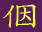 使徒行傳 2:47
(華)又讚美　神，並且得到全民的喜愛。主將得救的人，天天加給教會。
(台)頌讚上帝，閣得著眾人歡喜接納。主將得救的人日日加添互  。
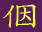